Pricing Model In Cloud Computing
By:
Hoda Mohammadi
Hoda.mohammadi66@gmail.com
Supervisor:
Mr Hadi Salimi 
Mazandaran University of Science and Technolory 
February 2011
February 4, 2011
1
Introduction
Pricing is an important role in the marketplace that has been considered in economics.

Two factors that impact pricing are:
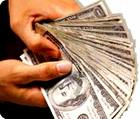 Fairness
Competition
February 4, 2011
2
Pricing fairness
Pricing fairness consists of two aspects:
personal fairness         Subjective


Social fairness             Objective
February 4, 2011
3
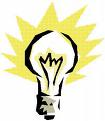 Pay as you go model
Lets users to utilize a public cloud instead of using dedicated private cloud at a slice of the cost.

Allowing providers to benefit from users by serving a public cloud.

The pricing plan becomes an important bridge between users and provider
February 4, 2011
4
the desirable properties for resource allocation are:
Individual Rationality

Incentive Compatibility

Budget Balance

Pareto Efficiency
February 4, 2011
5
Two approaches for evaluations
February 4, 2011
6
Methodology on Amazon EC2
We calculate users’ expenses when they execute a task in Amazon:
Cost user =Price × t
The price per virtual machine hour
The total running time of the task in hours
February 4, 2011
7
Methodology on the spring system
Spring virtualized the basic physical data center and provides virtual machines to user.

Spring have two major modules:
VMM(Virtual Machine Monitors)

An Auditor
February 4, 2011
8
Hamilton’s Estimations
we calculate the total cost of the full burdened power consumption
Cost full =( - P raw-PUE)
The PUE value of data center
Electricity Price(dollars per  kWh)
The total energy consumption of IT equipments(kWh)
February 4, 2011
9
The total provider cost :
Cost provider =(Cost full + Cost amortized) × Scale
Total amortized server cost
Ratio of the estimated total cost to the sum of the cost of full burdened and power consumption and Cost amortized
February 4, 2011
10
We estimate the amortized cost per server:
Cost amortized = (C amortizedUnit × tserver)
the elapsed time on the server (hours)
the amortized cost per hour per sever
February 4, 2011
11
We estimating the energy consumption based on resource utilization:
P server =P idle +U cpu × C0 + U io × C1
the coefficients in the model
CPU utilization
I/O bandwidth
February 4, 2011
12
Federated Cloud vs. Standalone Cloud Service Provider
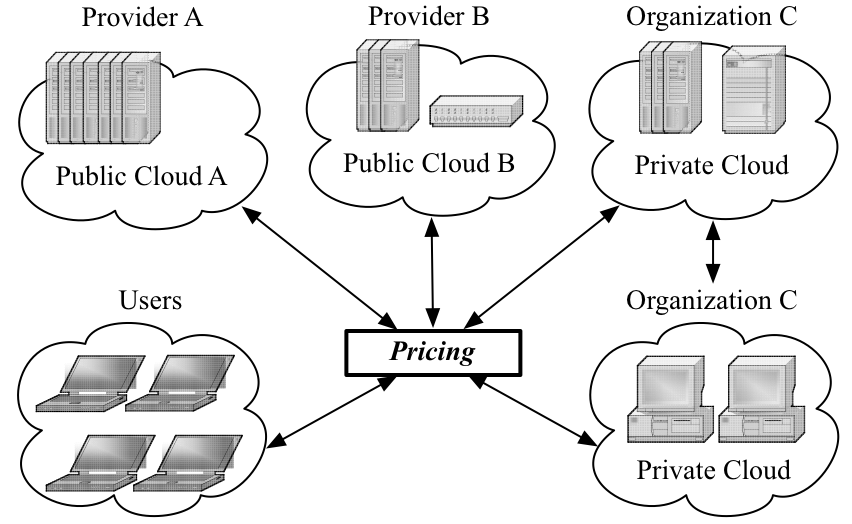 a. Standalone Cloud Service Provider
b. Federated Cloud
February 4, 2011
13
What Is Dynamic Pricing?
we discuss a strategic-proof dynamic pricing scheme suitable 
for allocating resources on federated clouds, where pricing is
used to manage rational users. A rational user may represent 
either an individual user, a group, or an organization,
depending on the application context
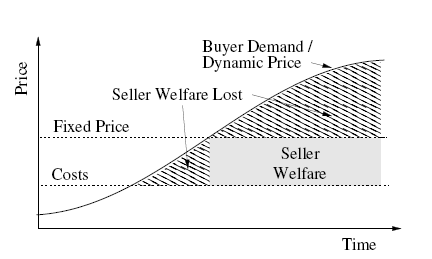 Fixed Pricing limits seller welfare
February 4, 2011
14
Pricing Mechanism
K-Pricing is an alternative pricing mechanism to proportional critical value pricing

for double-sided combinatorial auctions. The basic idea is to distribute the welfare generated by the allocation mechanism between buyers and service providers according to a factor k
February 4, 2011
15
Three Forms Of Pricing Model
Tiered Pricing             Amazon's Cloud Systems

Per-Unit Pricing            Data Transfer And 
Memory Use, more flexibility .

Subscription-Based Pricing            Pricing Model In Saas
February 4, 2011
16
Tiered Pricing
adopted by Amazon's cloud systems, where the cloud services are offered in several tiers
each tier offer fixed computing specifications
February 4, 2011
17
Per-Unit Pricing
applied to data transfers or memory usage
This model is, arguably more flexible than the
    tiered pricing, as it allows the users to customize the main memory allocation of their system based on their specific applications' needs.
February 4, 2011
18
Subscription-Based Pricing
the most-widely used pricing model for SaaS

This model allows the users to predict their periodic expenses of using the cloud applications.
February 4, 2011
19
Conclusion
In this paper we proposed the market-based model on cloud computing environment.
It allows buyers to order an arbitrary composition of services to different service providers
By embracing a pricing scheme that connects providers with users, cloud computing has managed to bridge be-tween distributed systems and economics
Our preliminary study has revealed interesting issues as a
    result of the tensions between users and providers and between distributed systems and economics
February 4, 2011
20
Reference
[1] Marian, Mihailescu, Yong and Teo, M. Dynamic Resource Pricing on Federated Clouds.
[2] Saure, D., Sheopuri, A., Qu, H., Jamjoom, H. and Zeevi, A. Time-Of-Use Pricing Policies for Offering Cloud Computing as a Service2010).
[3] Wang, H., Jing, Q., He, R. C. B., Qian, Z. and Zhou, L. Distributed Systems Meet Economics: Pricing in the Cloud.
[4] YEE-MING CHEN, H.-M. Y. AUTONOMOUS ADAPTIVE AGENTS FOR MARKET-BASED RESOURCE ALLOCATION OF CLOUD COMPUTING2010).
[5] Mihailescu, M. and Teo, Y. M. On Economic and Computational-efficient Resource Pricing in Large Distributed Systems2010).
February 4, 2011
21
Thank you.
Any Questions?
February 4, 2011
22